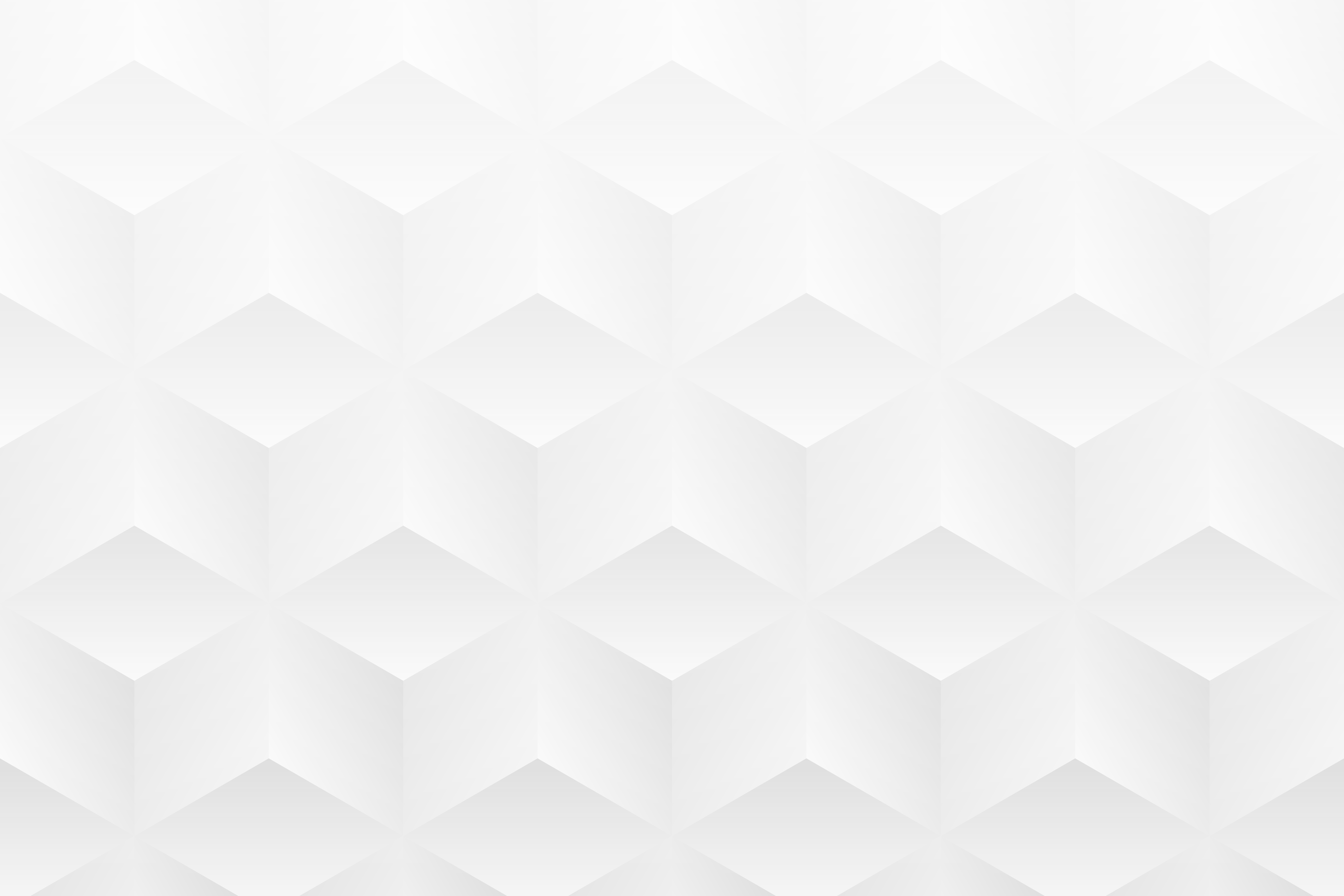 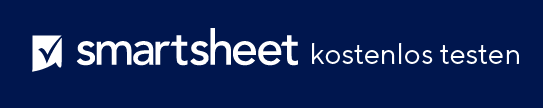 FOLIENVORLAGE FÜR 5-W-PRODUKTPROBLEMBESCHREIBUNGEN
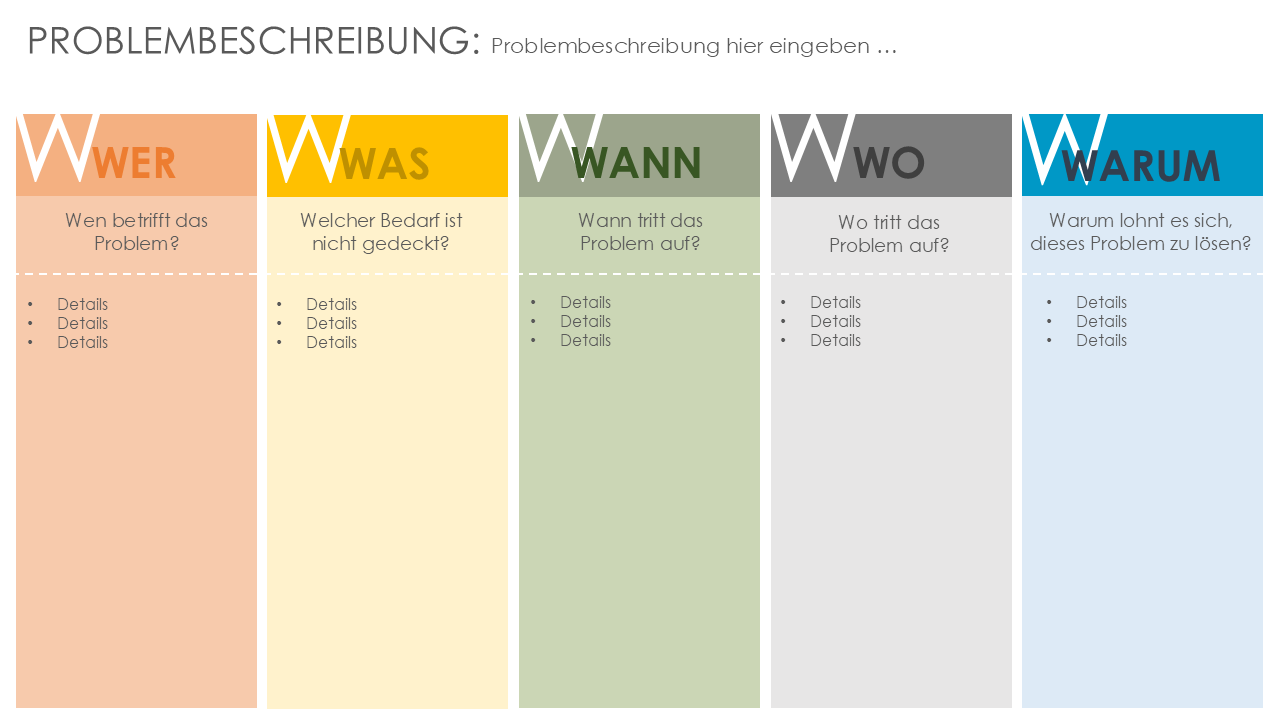 ERSTELLT VON
NAME

Erstellungsdatum: TT.MM.JJ
PROBLEMBESCHREIBUNG: Problembeschreibung hier eingeben …
W
W
W
W
W
WO
WER
WANN
WAS
WARUM
Wen betrifft das Problem?
Welcher Bedarf ist nicht gedeckt?
Wann tritt das Problem auf?
Wo tritt das Problem auf?
Warum lohnt es sich, dieses Problem zu lösen?
Details
Details
Details
Details
Details
Details
Details
Details
Details
Details
Details
Details
Details
Details
Details